Reti combinatorie:richiami sull’introduzione svolta nelle lezioni precedenti
1 ottobre 2024
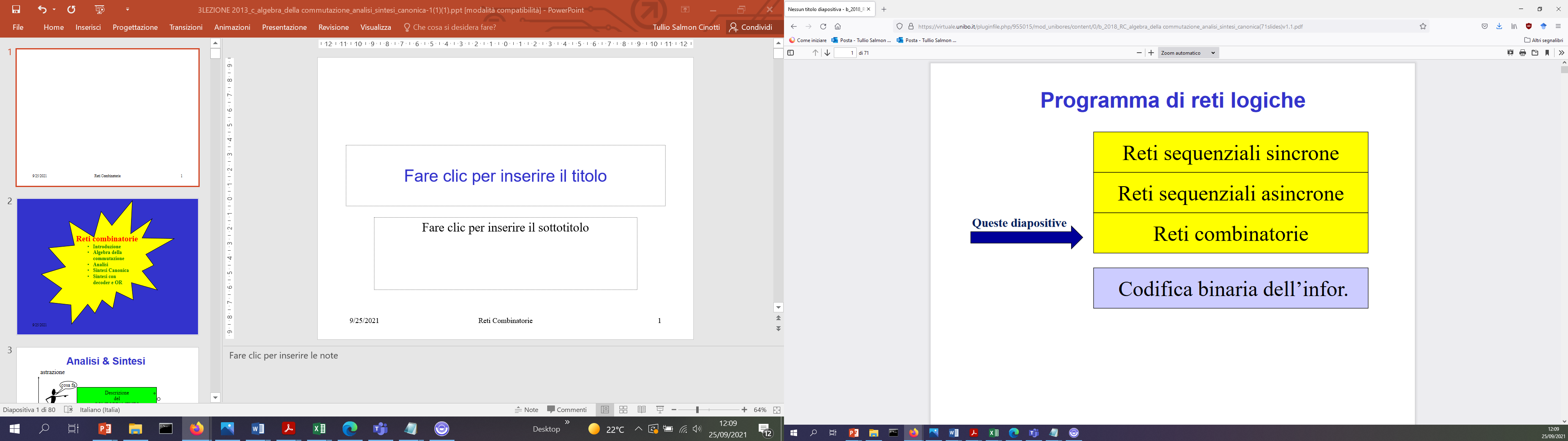 Macchine Digitali e Reti Logiche
9/30/2024
Reti Combinatorie
2
astrazione
cosa fa
Descrizione
del
COMPORTAMENTO
Sintesi
come è
fatta
Analisi
Descrizione
della
STRUTTURA
Analisi & Sintesi
univoco
Macchinadigitale
esito
non
univoco
Espressioni
(es. dell’algebra di Boole)
x1
x2

x3




xn
Schema logico
x1x2x3 … xn
z = F(x1,.., xn)
G3
G2
0 0 0 ……..0
0 oppure 1
z
G1
1 0 0 ……..0
0 oppure 1
0 1 0 ……..0
0 oppure 1
Gk
1 1 0 ……..0
0 oppure 1
0 0 1 ……..0
0 oppure 1
0 1 1 ……..1
0 oppure 1
1 1 1 ……..1
0 oppure 1
Comportamento & Struttura di una rete logica combinatoria
Tabella della verità
Lo schema logico può essere costituito da operatori logici elementari (GATE) interconnessi, ognuno dei quali è associato a una operazione di  una algebra
sintesi
analisi
Le operazioni  della algebra della  commutazione sono il prodotto logico, la somma logica e la complementazione. I corrispondenti blocchi Gi  si chiamano AND OR e NOT
9/30/2024
4
[Speaker Notes: Vediamo ora come usiamo i legami fra espressioni, funzioni e schemi logici per risolvere i problemi di base di sintesi ed analisi (da comportamento  a struttura, da struttura a comportamento)

Tabella della verità: scriviamo sotto funzione
Rete logica: schema logico]
Definizione dei simboli e delle operazioni dell’algebra della commutazione
L’algebra della commutazione è:
  un’insieme di 3 operazioni
  un insieme di  2 simboli (0 e 1): questo insieme  è l’alfabeto binario su cui le operazioni dell’algebra agiscono
1) Operazioni: 	somma logica (+) (4 postulati, diap. 24) 
                     		prodotto logico (.) (4 postulati, diap. 25)
                     		complementazione (’) (2 postulati, diap.24)
Le operazioni dell’algebra agiscono su costanti e variabili
2) Costanti: 	0, 1
3) Variabili: 	simboli sostituibili o con 0 o con 1                 (segue)
10/1/2024
Reti Combinatorie
5
[Speaker Notes: Vediamo alcuni importanti concetti dell’algebra di commutazione:]
Definizione di espressione dell’algebra di commutazione
Espressione:  - Stringa finita di costanti, variabili, operatori e parentesi, formata in accordo con le seguenti regole: 

1) 0 e 1 sono espressioni
2) una variabile è una espressione
3) se A è un’espressione, lo sono anche  (A’) e A’
4) se A, B sono espressioni, lo sono anche (A+B), (A.B)
Esempi: 
		a.b		a+(b.c)			a + bc
	a’.b				(a+b)’		a’b + 0 + ab’
L’operazione di prodotto è prioritaria rispetto alla somma e non è obbligatorio racchiuderla tra parentesi. 
La notazione AB indica A.B 
Le parentesi sono obbligatorie solo se omettendole cambia l’ordine in cui le operazioni sono applicate agli operandi
10/1/2024
Reti Combinatorie
6
[Speaker Notes: La complementazione è più priritaria far le operazioni, poi iil prodotto è più priritario della somma.]
Espressioni
(es. dell’algebra di Boole)
x1
x2

x3




xn
x1x2x3 … xn
z = F(x1,.., xn)
G3
STRUTTURA
Schema logico
G2
0 0 0 ……..0
0 oppure 1
z
G1
1 0 0 ……..0
0 oppure 1
0 1 0 ……..0
0 oppure 1
Gk
1 1 0 ……..0
0 oppure 1
0 0 1 ……..0
0 oppure 1
0 1 1 ……..1
0 oppure 1
1 1 1 ……..1
0 oppure 1
Comportamento & Struttura di una rete logica combinatoria
I Gi sono circuiti elettronici
 
Se ogni Gi realizza una operazione dell’algebra della commutazione
allora a ogni struttura è associata una espressione booleana.
Corrispondenza 
biunivoca
COMPORTAMENTO
Tabella della verità
I Gi che realizzano operazioni dell’algebra di Boole sono detti «GATE» o «operatori logici elementari» dell’algebra di Boole
sintesi
analisi
10/1/2024
7
[Speaker Notes: Vediamo ora come usiamo i legami fra espressioni, funzioni e schemi logici per risolvere i problemi di base di sintesi ed analisi (da comportamento  a struttura, da struttura a comportamento)

Tabella della verità: scriviamo sotto funzione
Rete logica: schema logico]
Struttura(es. schema logico)
Operatori logici elementari  o «gate» booleani
BLOCCO
(black box)
AND
Segnali
di ingresso
Segnali
di uscita
a
OR
Necessaria descrizione del comportamento:
nel caso di rete combinatoria il comportamento è descritto da:
b
c
z
NOT
A ogni GATE » è associata una  operazione dell’algebra (e viceversa)
A ogni schema logico
Che utilizza i GATE and OR e NOT siassocia una espressione booleana
(e viceversa)
Funzione booleana
 (cioè TdV)
Operazioni dell’algebra di Boole sono:
Il ‘prodotto logico’
la ‘somma logica’
la ‘complementazione’
(a.b +c)’
Espressione dell’algebra della commutazione
Variabili binarie
Variabili binarie